أوراق عمل وحدة
يظهر معرفة ومهارة في التصميم والخياطة والنسيج
الدرس الخامس
صل الصورة باسمها الصحيح
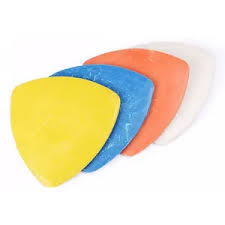 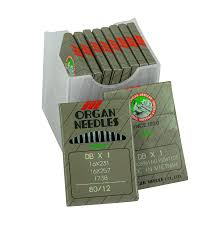 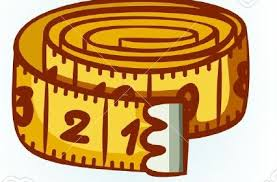 ابر ماكينة
طباشير خياطة
شريط قياس